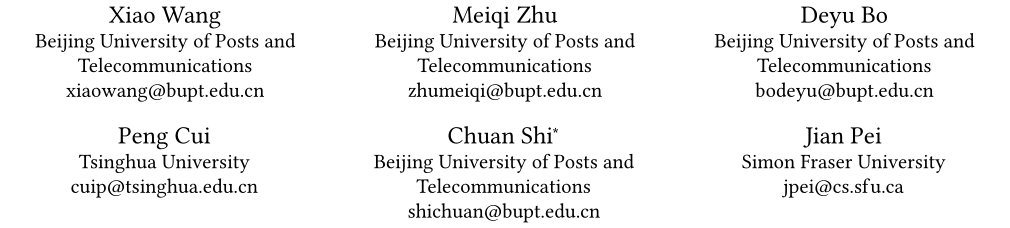 AM-GCN: Adaptive Multi-channel Graph Convolutional Networks
汇报人：Gu Tang
时间：2020.11.23
Conference：KDD_2020
Github: https://github.com/zhumeiqiBUPT/AM-GCN
Motivations
some recent studies raise concerns about whether GCNs can optimally integrate node features and topological structures in a complex graph with rich information
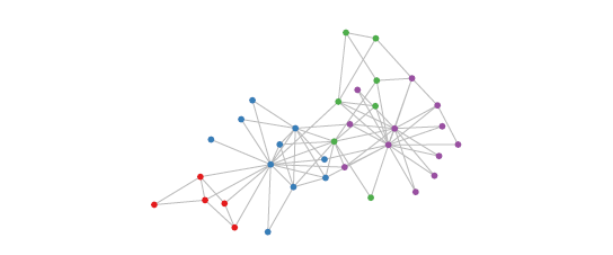 GCN ?
Case 1: Random Topology and CorrelatedNode Features
We generate a random network consisting of 900 nodes, where the
probability of building an edge betweean any two nodes is 0.03.
Each node has a feature vector of 50 dimensions. To generate node
features, we randomly assign 3 labels to the 900 nodes, and for
the nodes with the same label, we use one Gaussian distribution
to generate the node features. The Gaussian distributions for the
three classes of nodes have the same covariance matrix, but three
different centers far away from each other. In this data set, the
node labels are highly correlated with the node features, but not
the topological structures.
ACC:
Case 2: Correlated Topology and RandomNode Features
We generate another network with 900 nodes. This time, the node features, each of 50 dimensions, are randomly generated. For the topological structure, we employ the Stochastic Blockmodel (SBM)  to split nodes into 3 communities (nodes 0-299, 300-599, 600-899,respectively). Within each community, the probability of building an edge is set to 0.03, and the probability of building an edge between nodes in different communities is set to 0.0015. In this dataset, the node labels are determined by the communities, i.e., nodes in the same community have the same label.
ACC:
AM-GCN
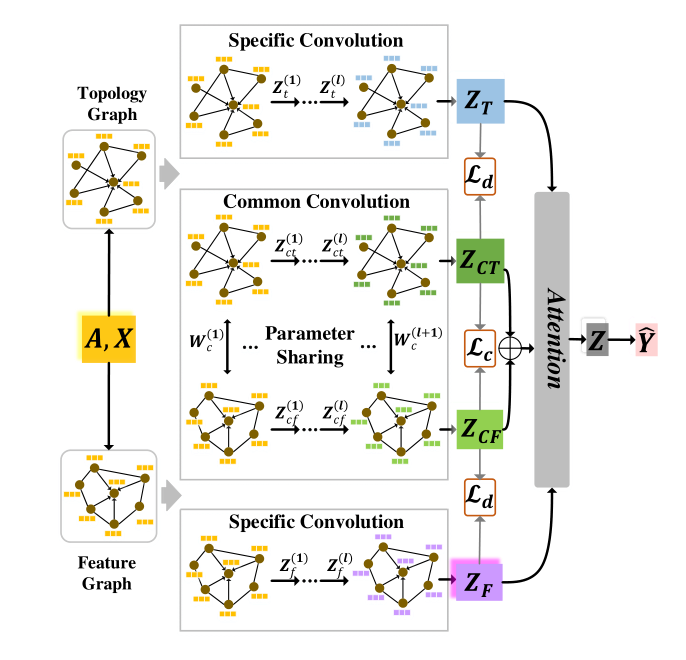 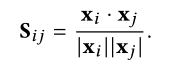 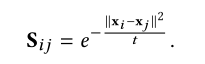 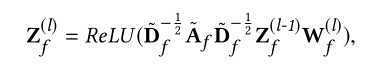 CoSan Prepare-data
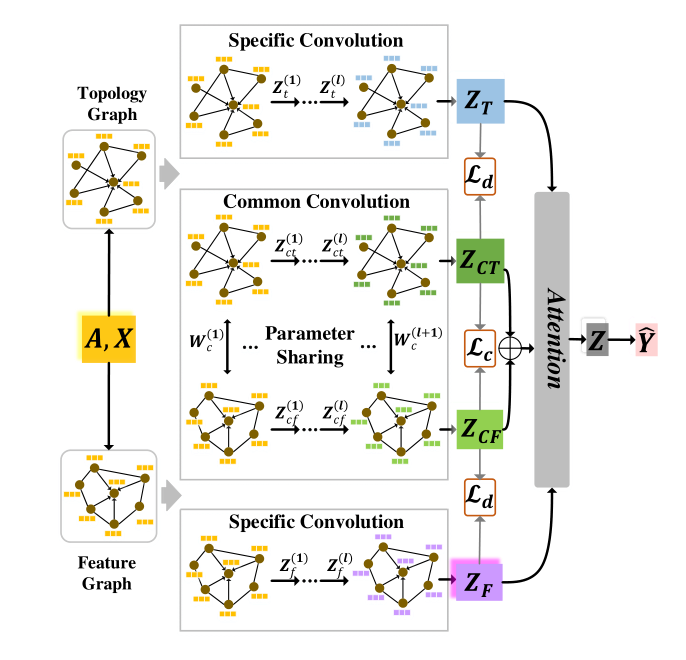 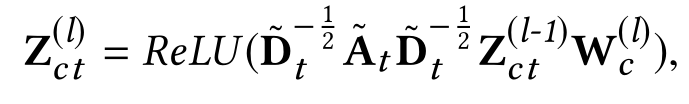 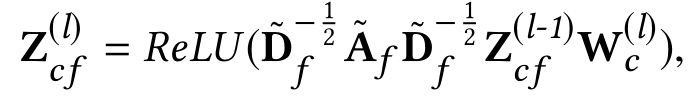 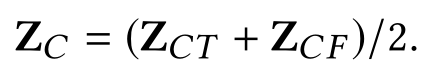 CoSan-Framework
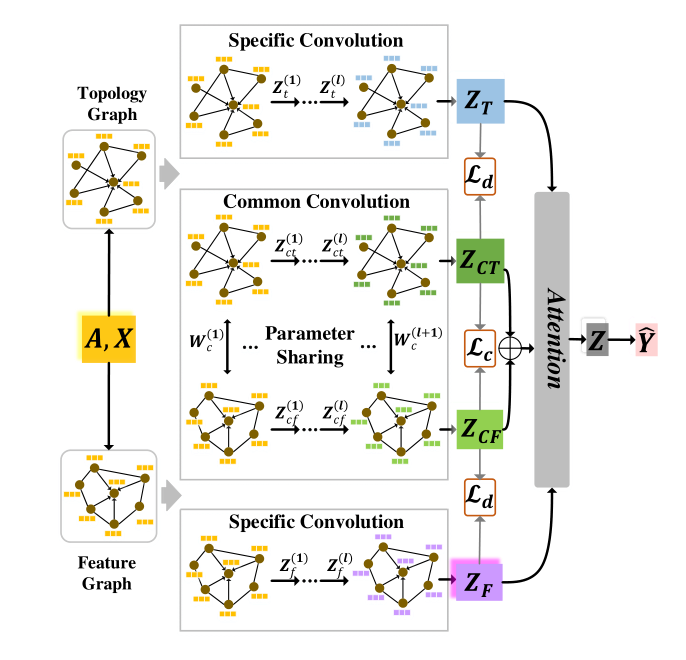 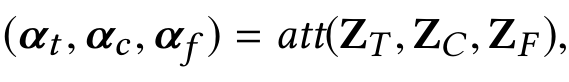 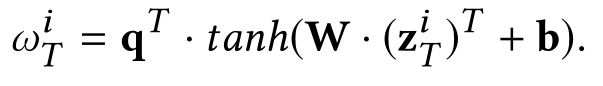 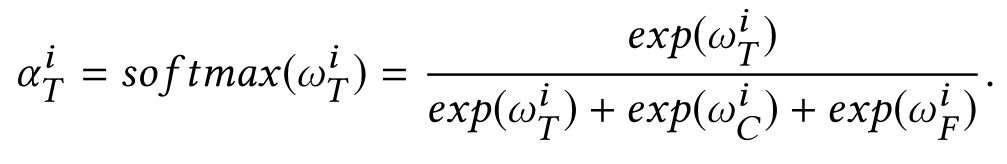 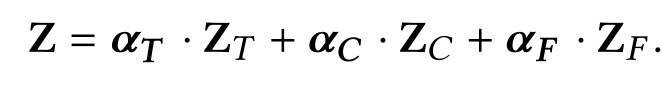 CoSan-Framework
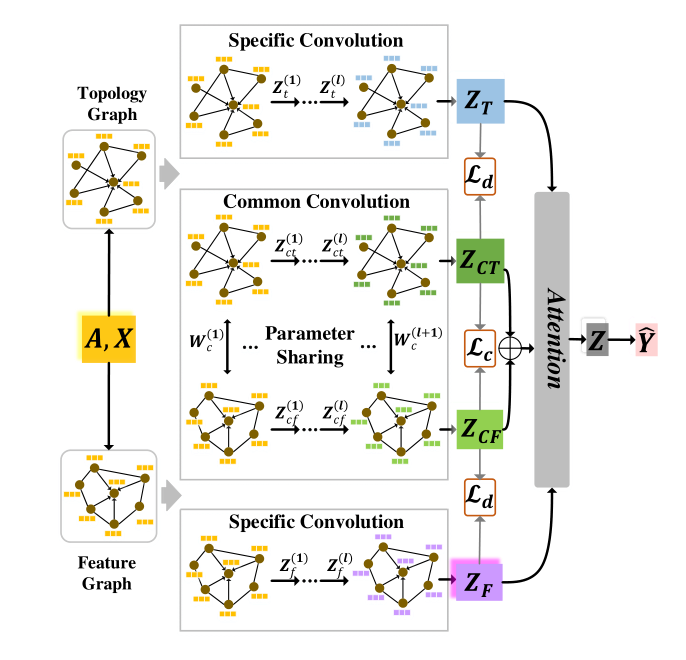 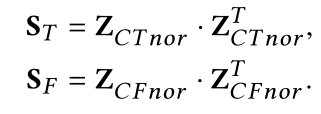 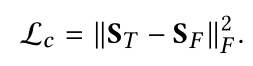 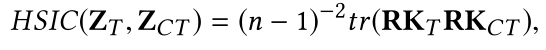 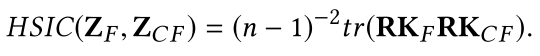 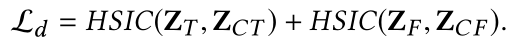 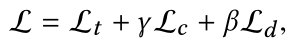 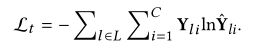 CoSan-Framework
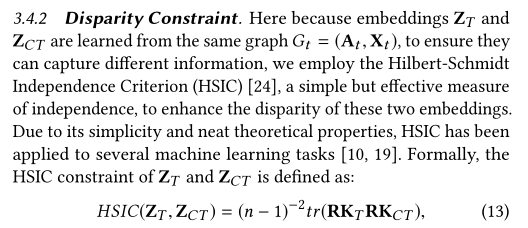 CoSan-Framework
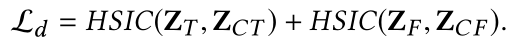 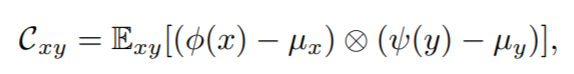 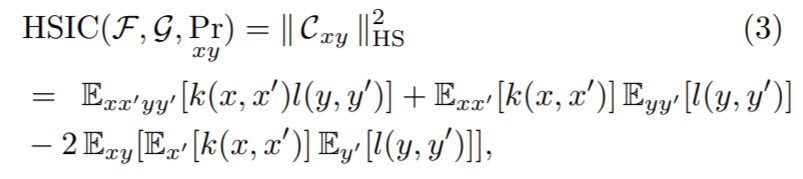 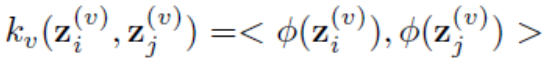 Experiment
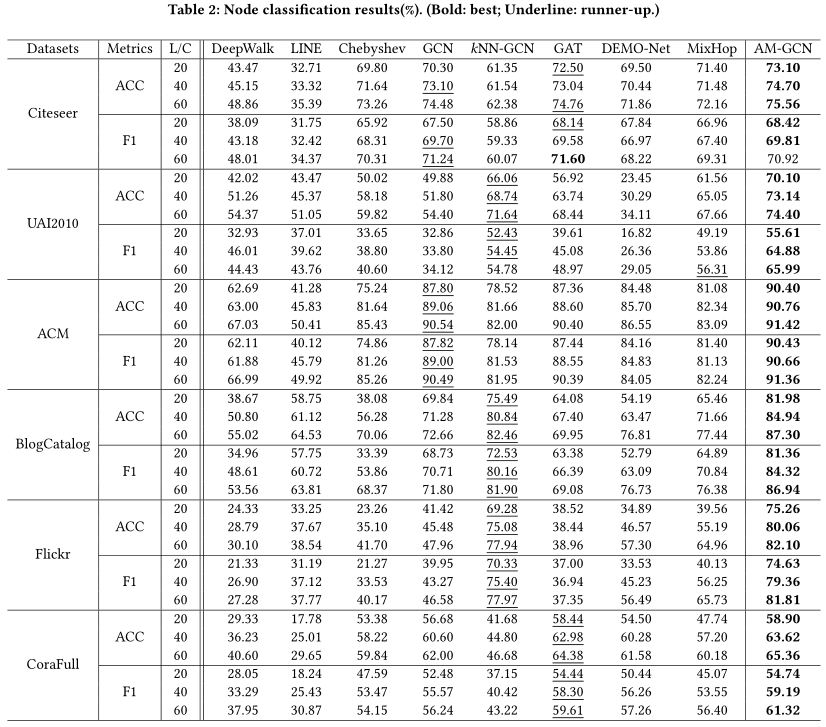 Experiment
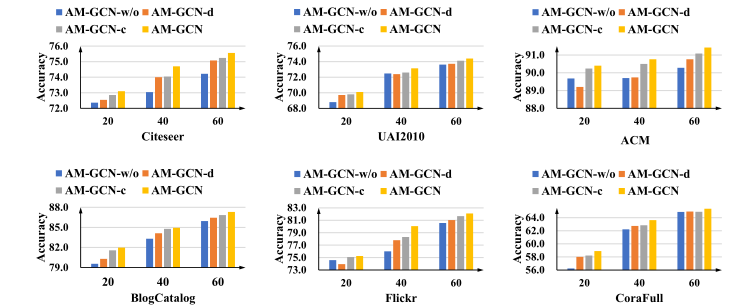 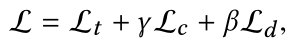 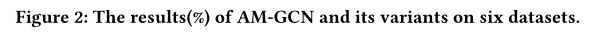 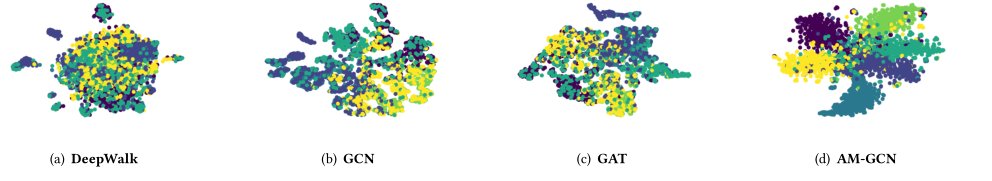 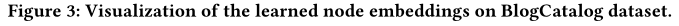 Experiment
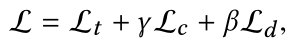 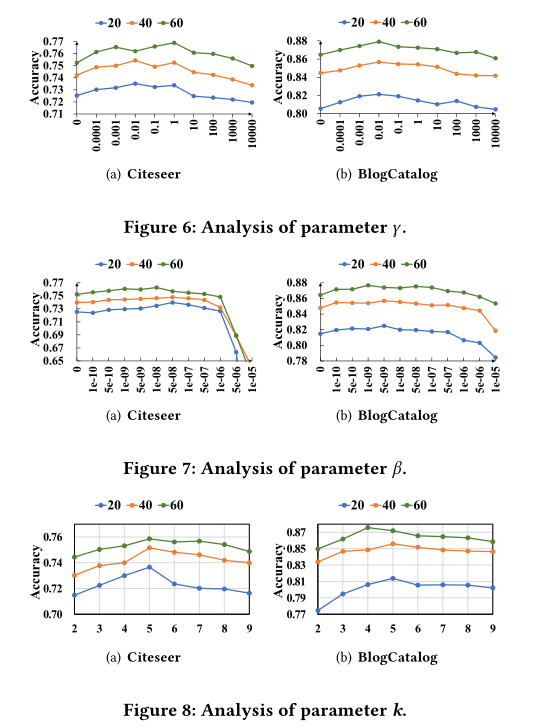 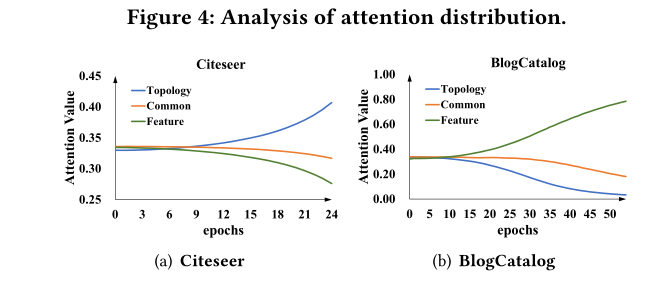 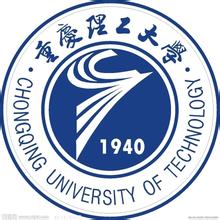 THANGKS!